Paleografie
Pojem a definice
Členění paleografie
Předmět paleografie
Cíle paleografie
Vztah paleografie k jiným disciplínám
Vývoj oboru
Ecole des chartes (1821) – výchova archivářů a knihovníků.
Léopold Delisle – 1874-1905 vedl Národní knihovnu v Paříži (centrum paleografických studií).
Wilhelm Wattenbach (1819-1897) – pracoval v MGH – vydal Schriftwesen im Mittelalter.
Ludwig Traube (1861-1907) – profesor v Mnichově – věnoval se knižnímu písmu.
Paul Lehman (1884-1964) a Bernhard Bischoff (1906-1991) – nástupci Traubeho v Mnichově.
Leo Santifaller (1890-1974) – rakouský historik, novověká paleografie.
Vývoj oboru
Gustav Friedrich – jeho habilitace „Učebná kniha paleografie latinské“ (1898).
Václav Vojtíšek (1883-1974) – „Písaři radních manuálů Nového města pražského v 16. století“ (1911).
Bertold Bretholz (1862-1936) – „Lateinische Paläographie“ (1912).
Alexander Húščava (1906-1969) – „Dejiny a vývoj nášho písma“ (1951).
Pavel Spunar (1928) – „Česká bastarda“ (1952).
Jiří Pražák (1926-2002) – klasifikace a terminologie písem.
Jaroslav Kašpar (1929-2014) – novověká paleografie.
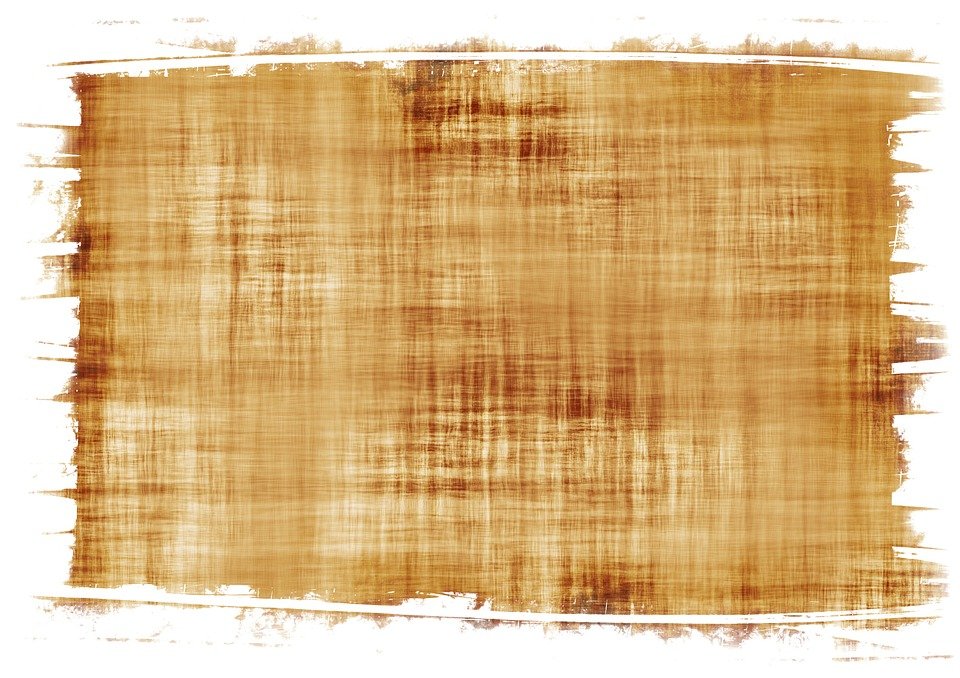 Psací látky
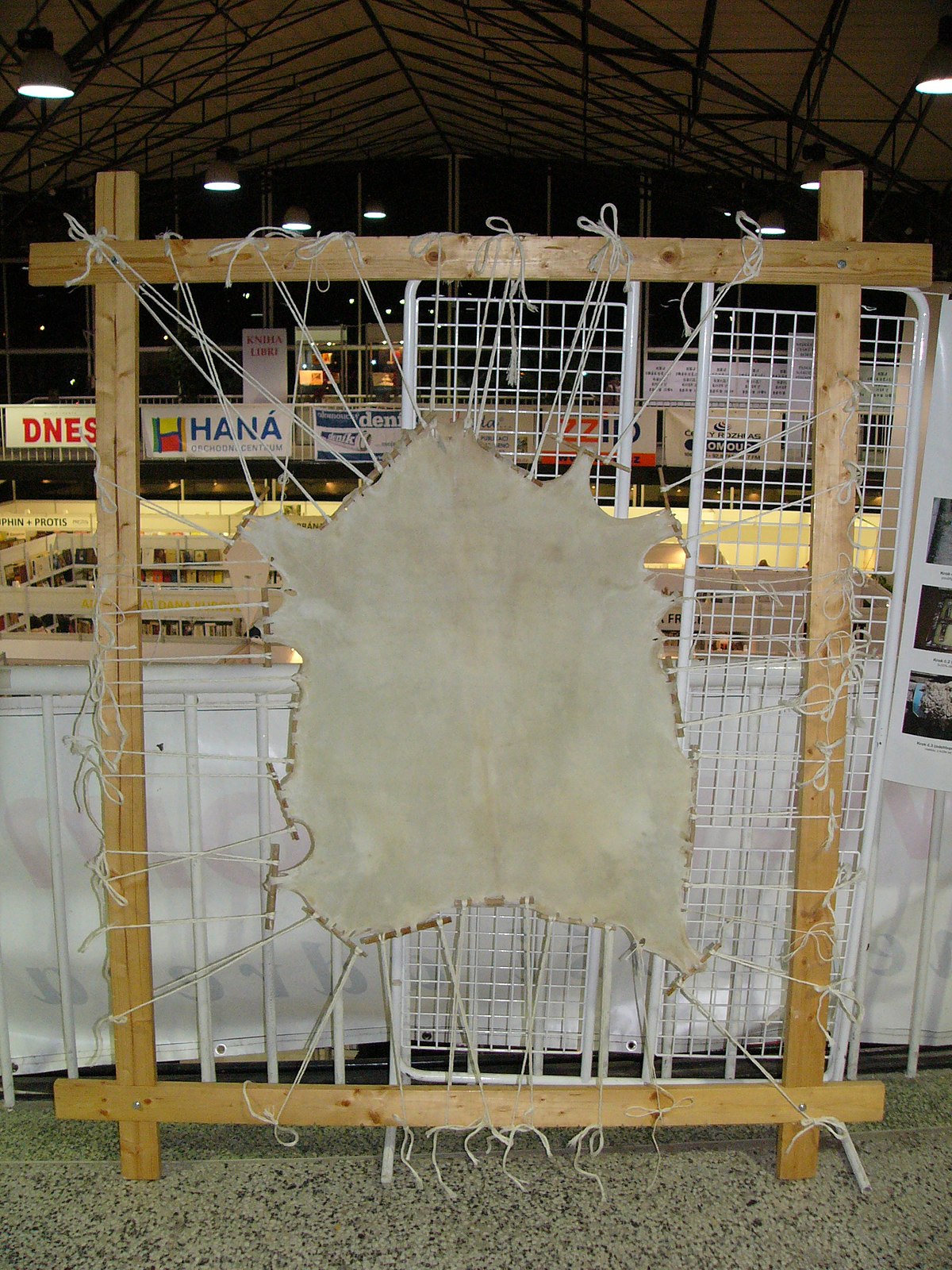 Voskové tabulky (destičky).

Papyrus – rostlina šáchor papyrový.

Pergamen – zvířecí kůže.

Papír.

Psací náčiní: stylus (rydlo), rákosové pero (calamus), ptačí brk, inkoust.
Papyrus
Pergamen
Terminologie – struktura písmen
Tvar (forma) – jedno a totéž písmeno může mít různé, někdy velmi odlišné tvary.
Modul – obecný údaj o velikosti písmen (vztah výšky a šířky).
Duktus – označuje zpravidla způsob psaní jednotlivých písmen.
Váha písma – zachycuje sílu jednotlivých tahů.
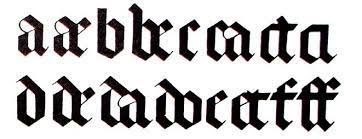 Obecná charakteristika písma
majuskula a minuskula – rozlišení podle toho, zda lze vepsat do dvou, nebo do čtyř linek.
kurzivnost písma (kurzíva, polokurzíva), užitkové písmo
vzorové písmo (ideální model)
elementární písmo (užíváno k výuce psaní)
kreslené písmo
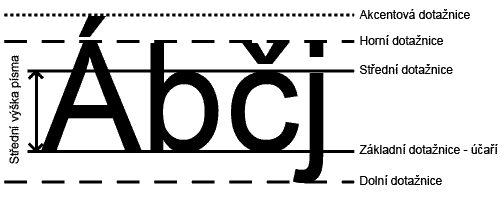 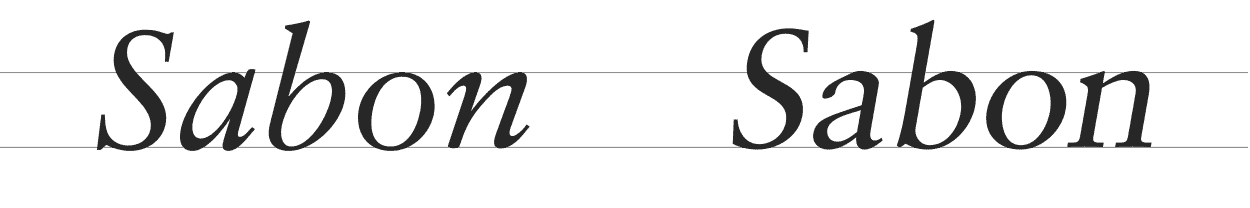 Popis písmen
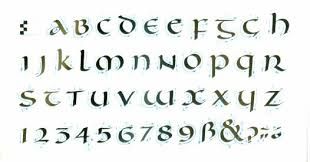 Unciála

Kapitála

Jednobříškové „a“

Dvoubříškové „a“

Dlouhé „s“
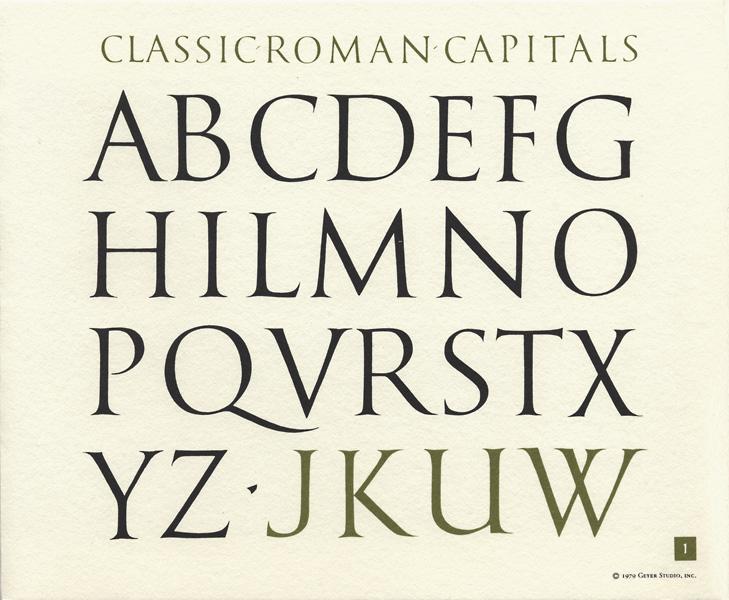 Zkratky
Ligatury – spojení sousedních písmen (= grafický celek).

Suspenze – ponechává se charakteristické počáteční písmeno (eventuálně zevnitř slova), vynechává se konec slova.
Anno Domini → A. D.
debet → deb.
et cetera → etc.

Kontrakce – vypouští se ze slova jedno nebo více písmen. Zvláštní podskupina nomina sacra:
Iesus Christus → ihs xps
omnipotens → omps

Pomocí znaků zvláštního významu
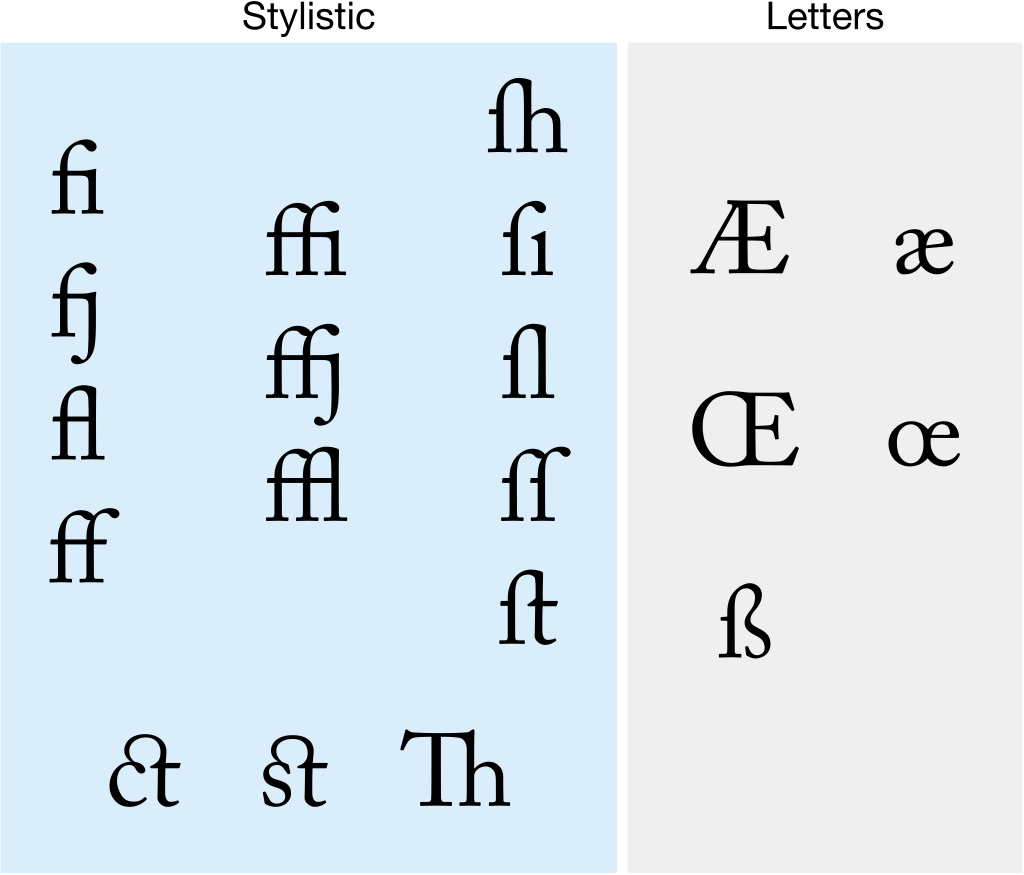 Ligatury
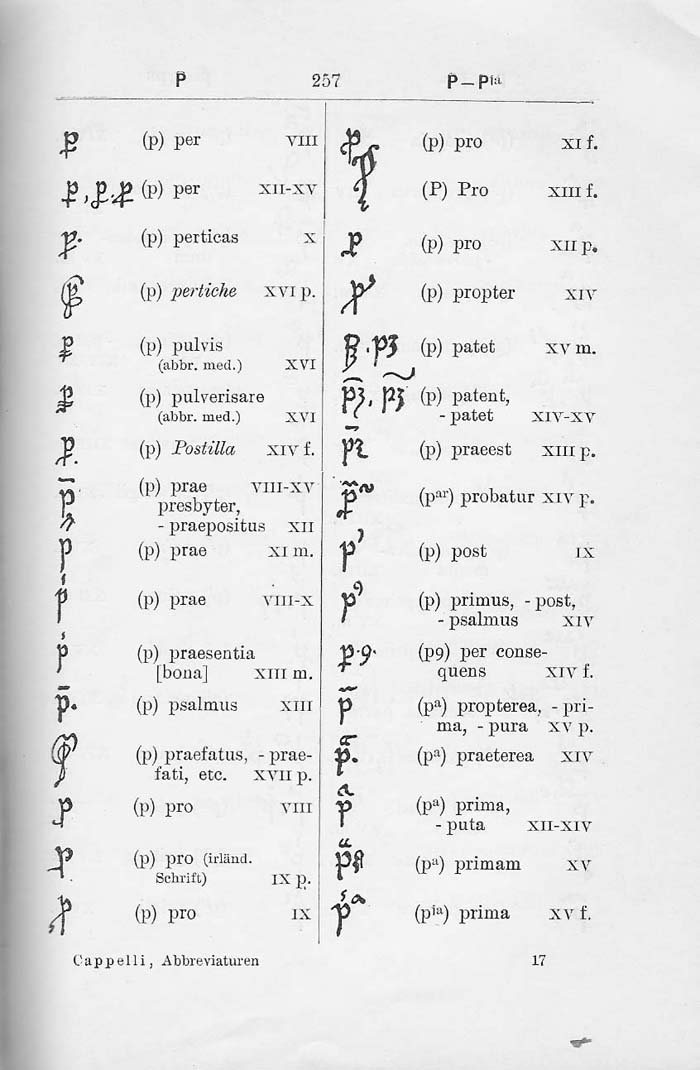 Zkratky pomocí znaků
Cappelli online
https://www.adfontes.uzh.ch/en/ressourcen/abkuerzungen/cappelli-online/characters/up/1


https://abbreviationes.net/servers.html
Vývoj latinského písma
Kapitála – zejména písmo nápisové
Antika
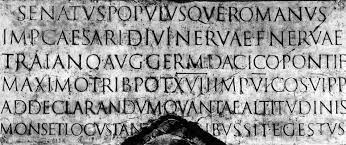 Mladší římská kurziva – 3.-6. stol.
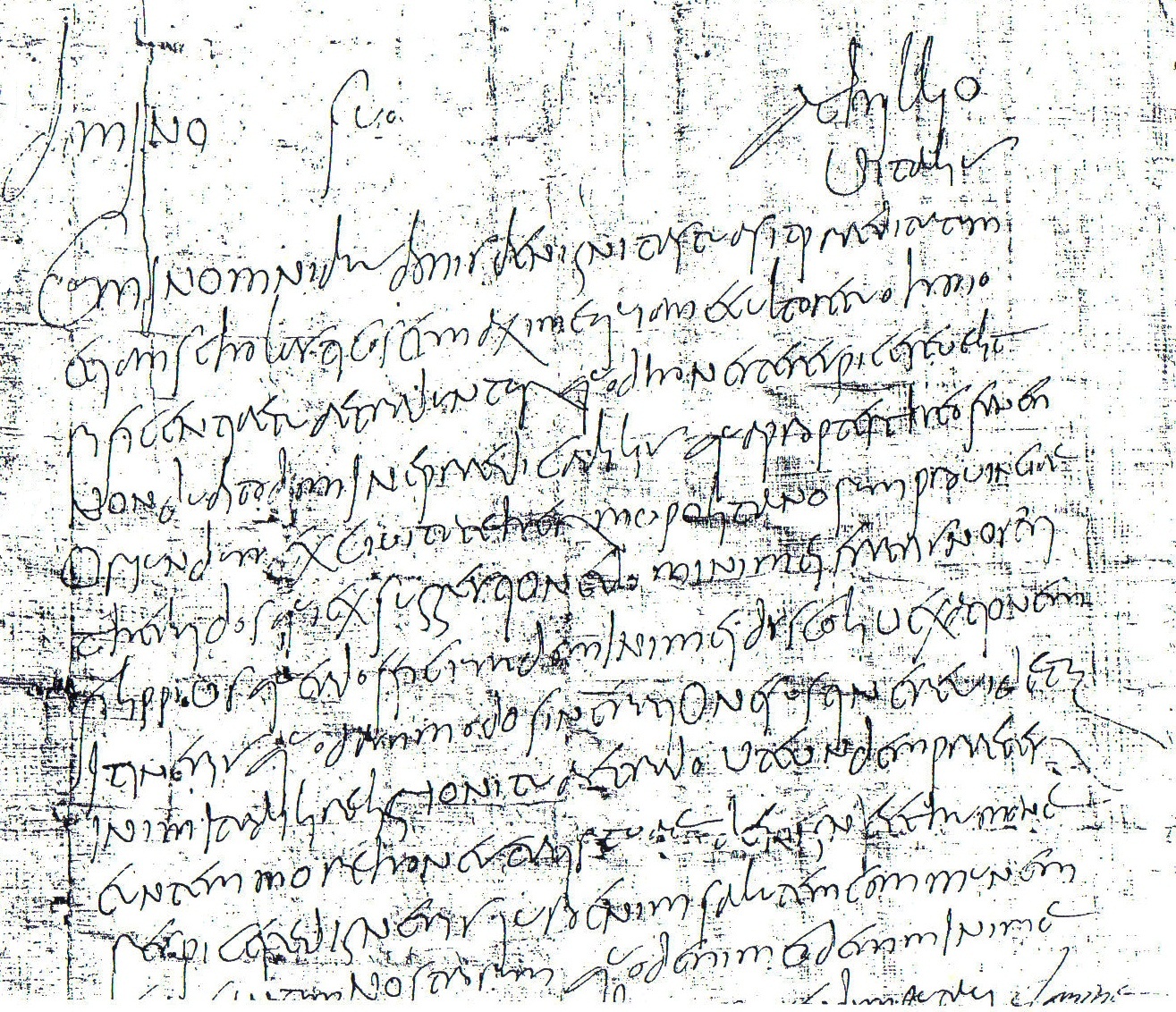 Unciála
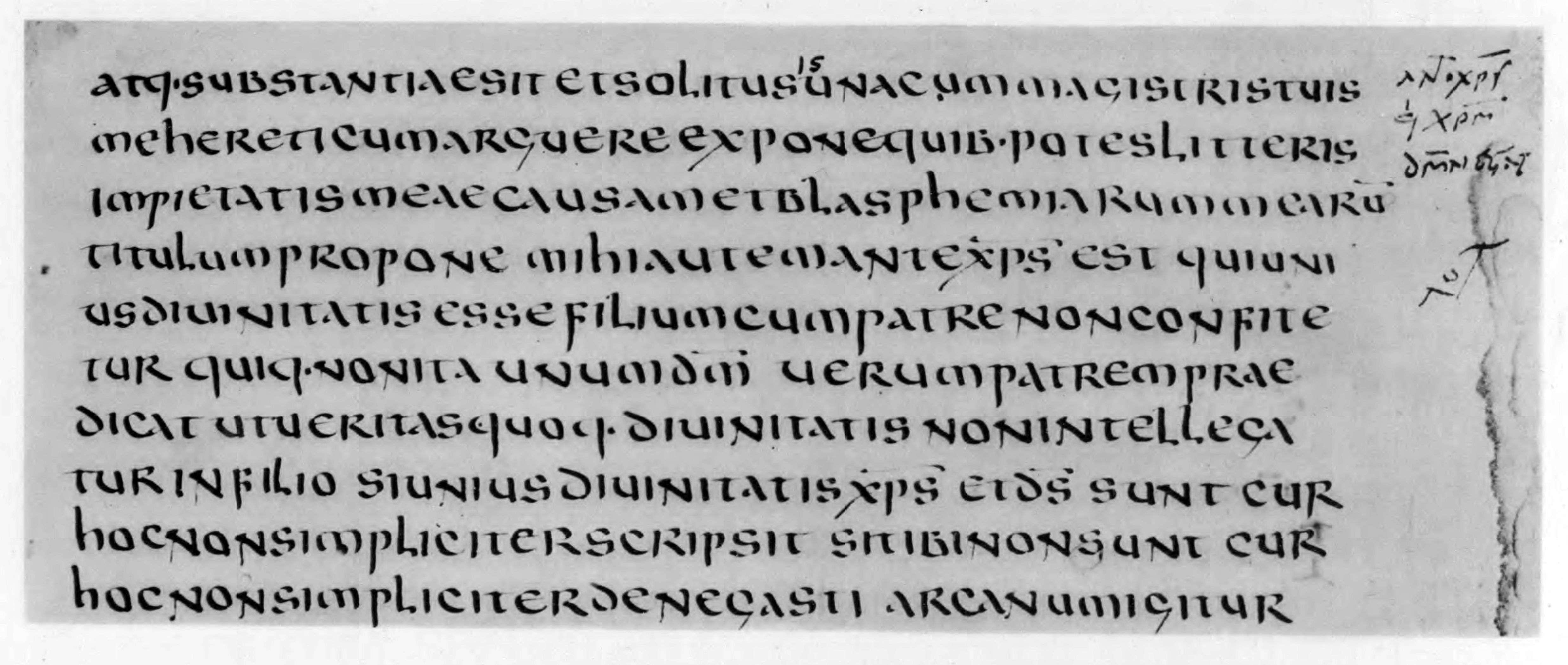 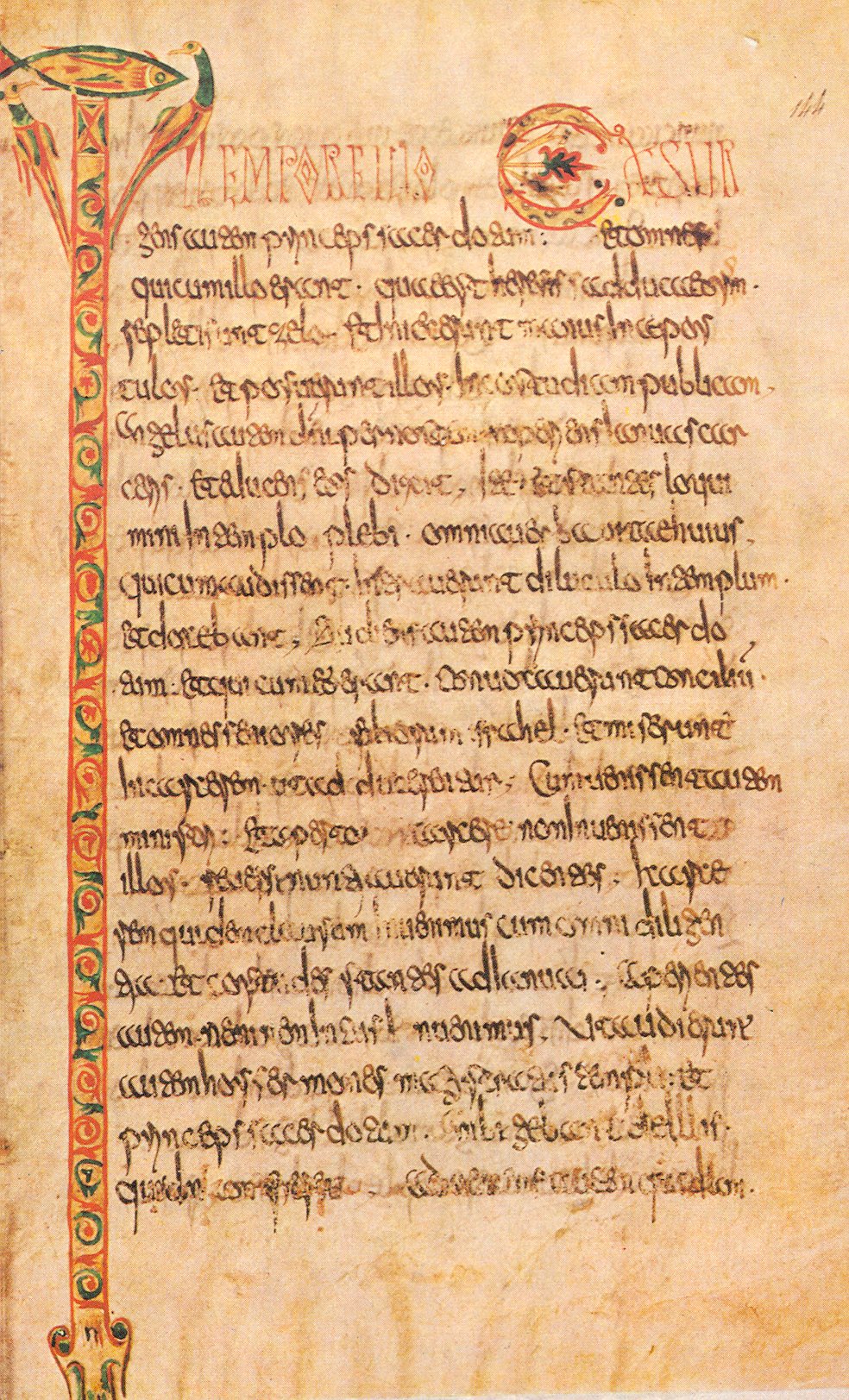 Středověk
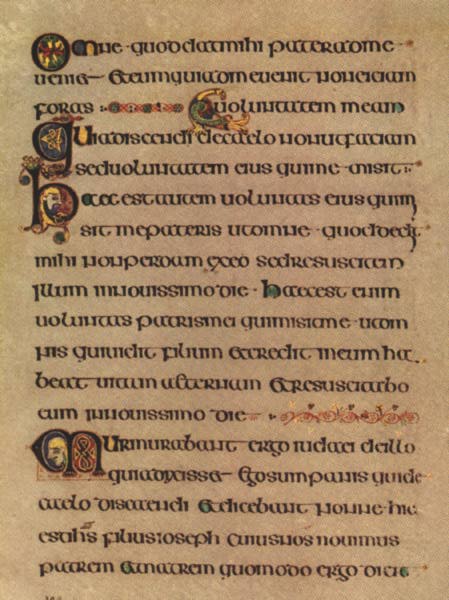 Tzv. národní písma

Merovejské písmo

Langobardské písmo

Kuriála (papežská kurie a Řím)

Ostrovní písma (insulární)
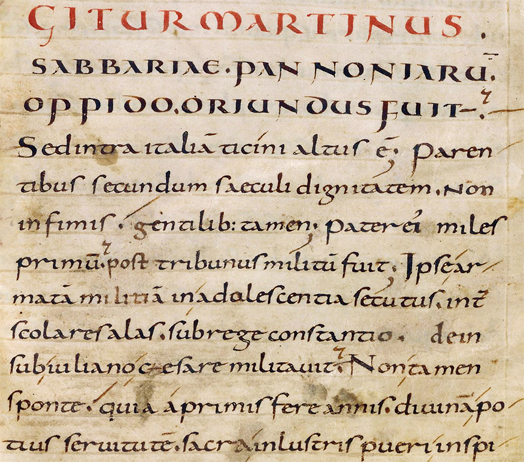 Středověk
Karolínská minuskula – písmo vzpřímené a zaoblené, poměrně málo zkratek. Postupně nahrazuje tzv. národní písma.

Diplomatická minuskula

Knižní písmo
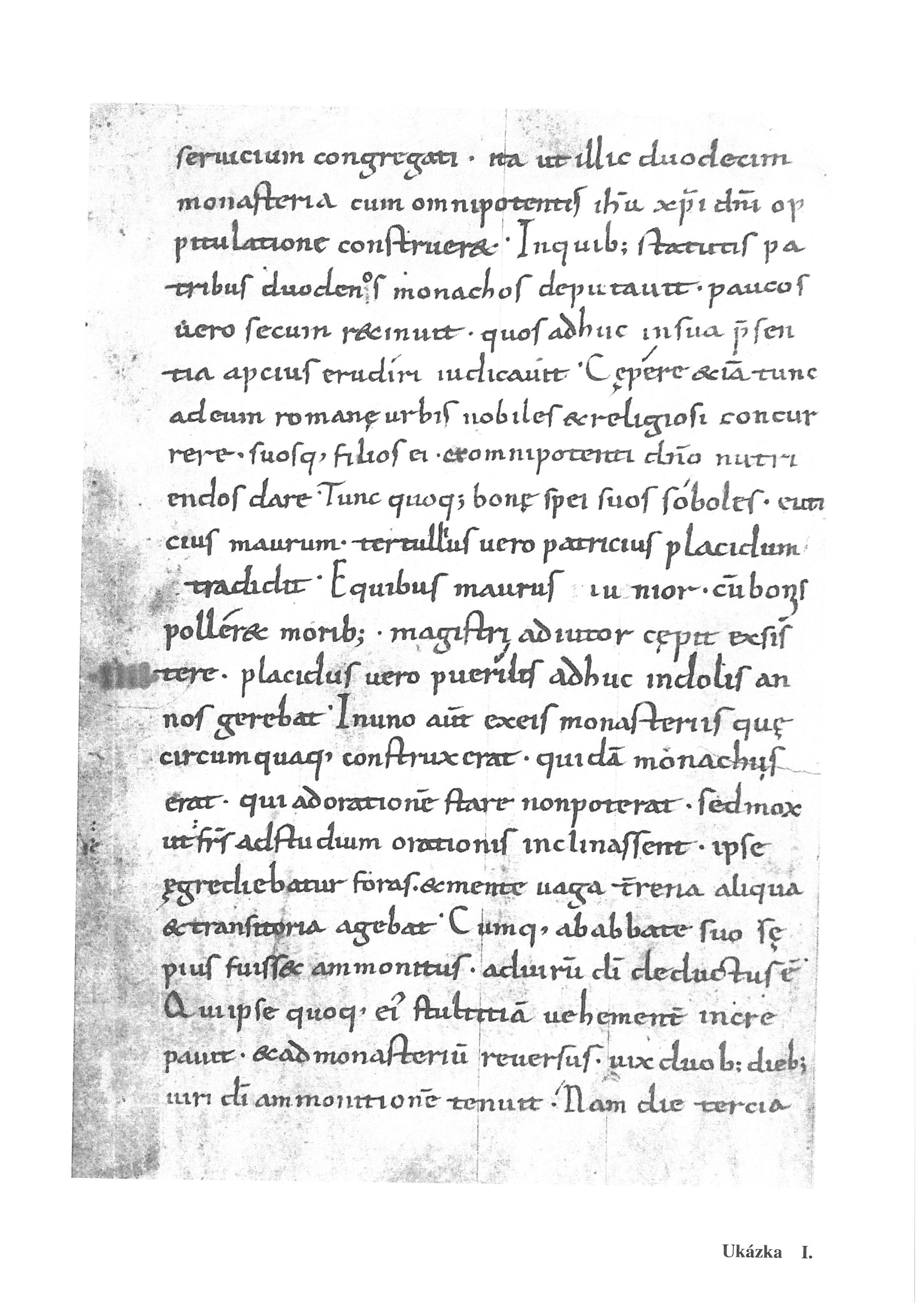 Karolínská minuskula
Středověk
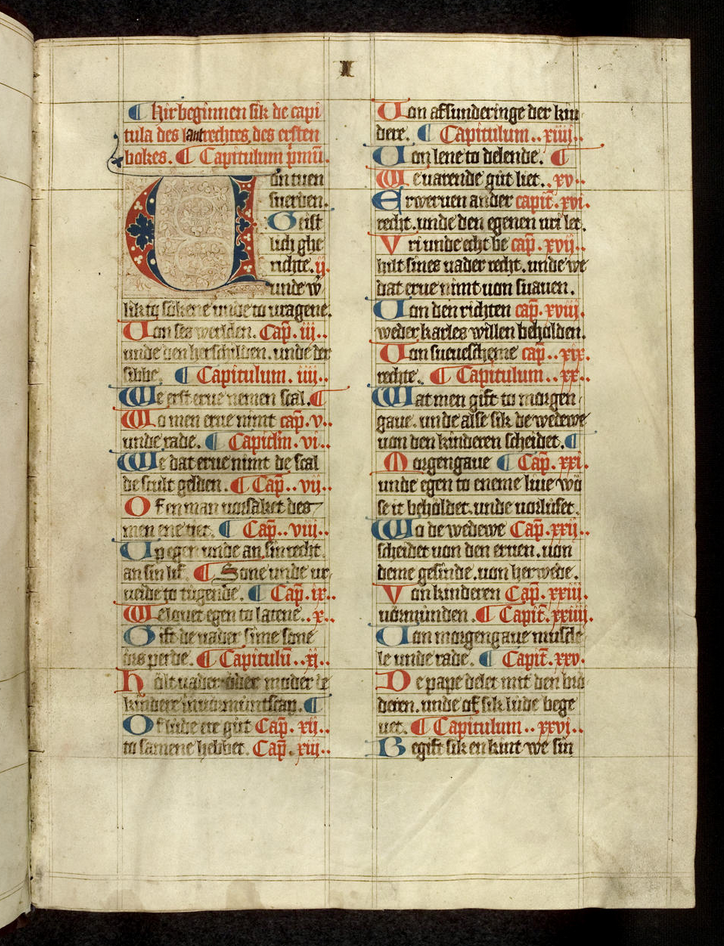 Gotická písma (lomení dříků)
textura – kaligrafická gotická minuskula, velmi pravidelná, až do novověku.
gotická minuskula – poněkud uvolněnější než textura.
gotická kurziva – pro rychlejší psaní.
křížená písma – mezi minuskulou a kurzivou – bastarda:
kaligrafická bastarda
zběžná bastarda
Textura
Gotická kurziva
Paleogr. čítanka, ukázka XI.
Gotická polokurziva / bastarda
Paleogr. čítanka, ukázka XLIII.
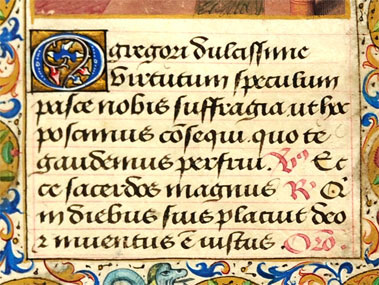 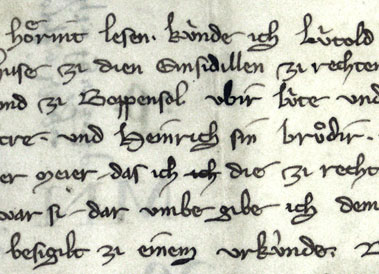 Bastarda
Gotická kurziva
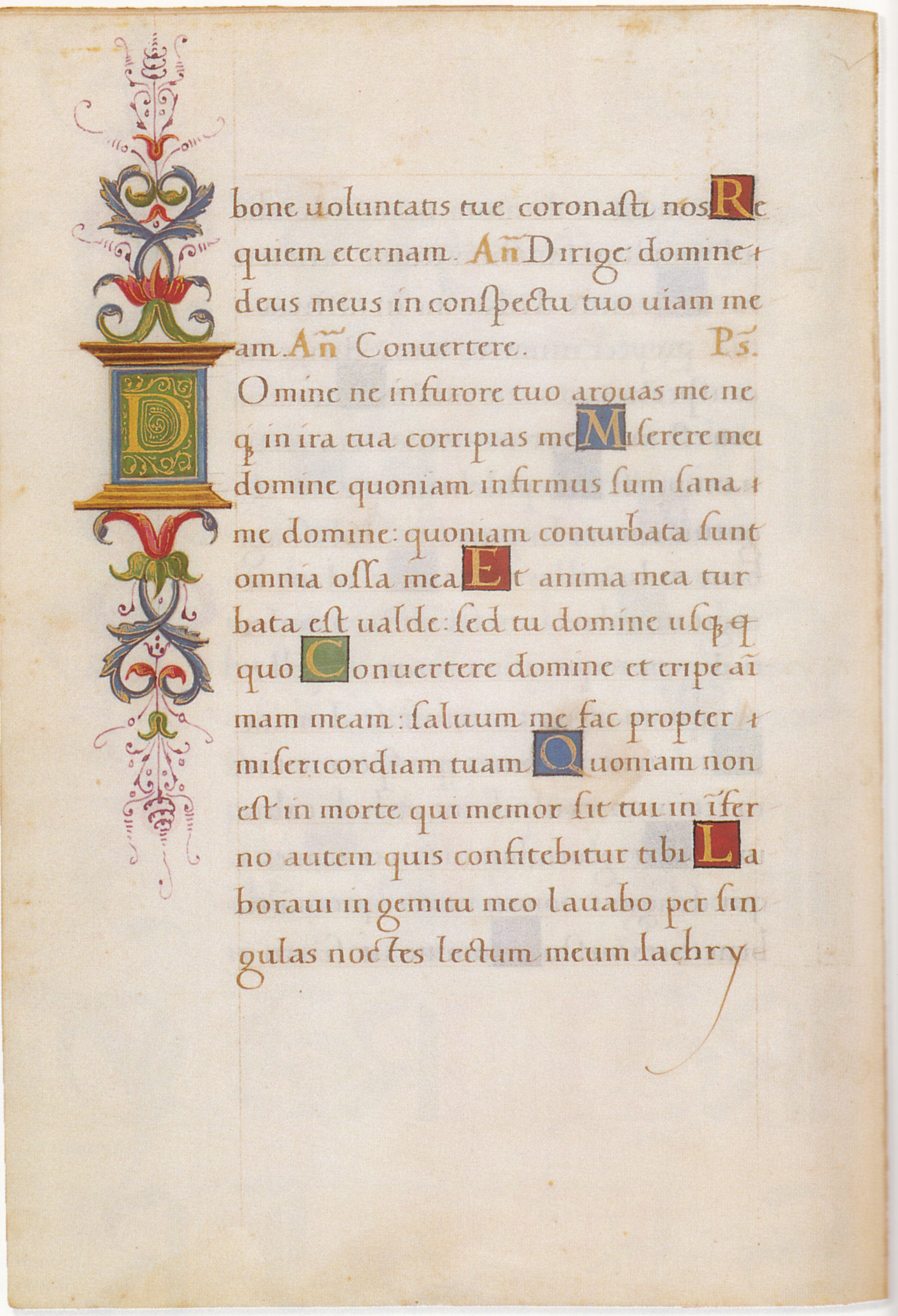 Středověk
Humanistické písmo – vědomé formování nového písma (od 14. století v Itálii). Napodobování karolinské minuskuly a antické kapitály.
Humanistické písmo
Karolinská minuskula
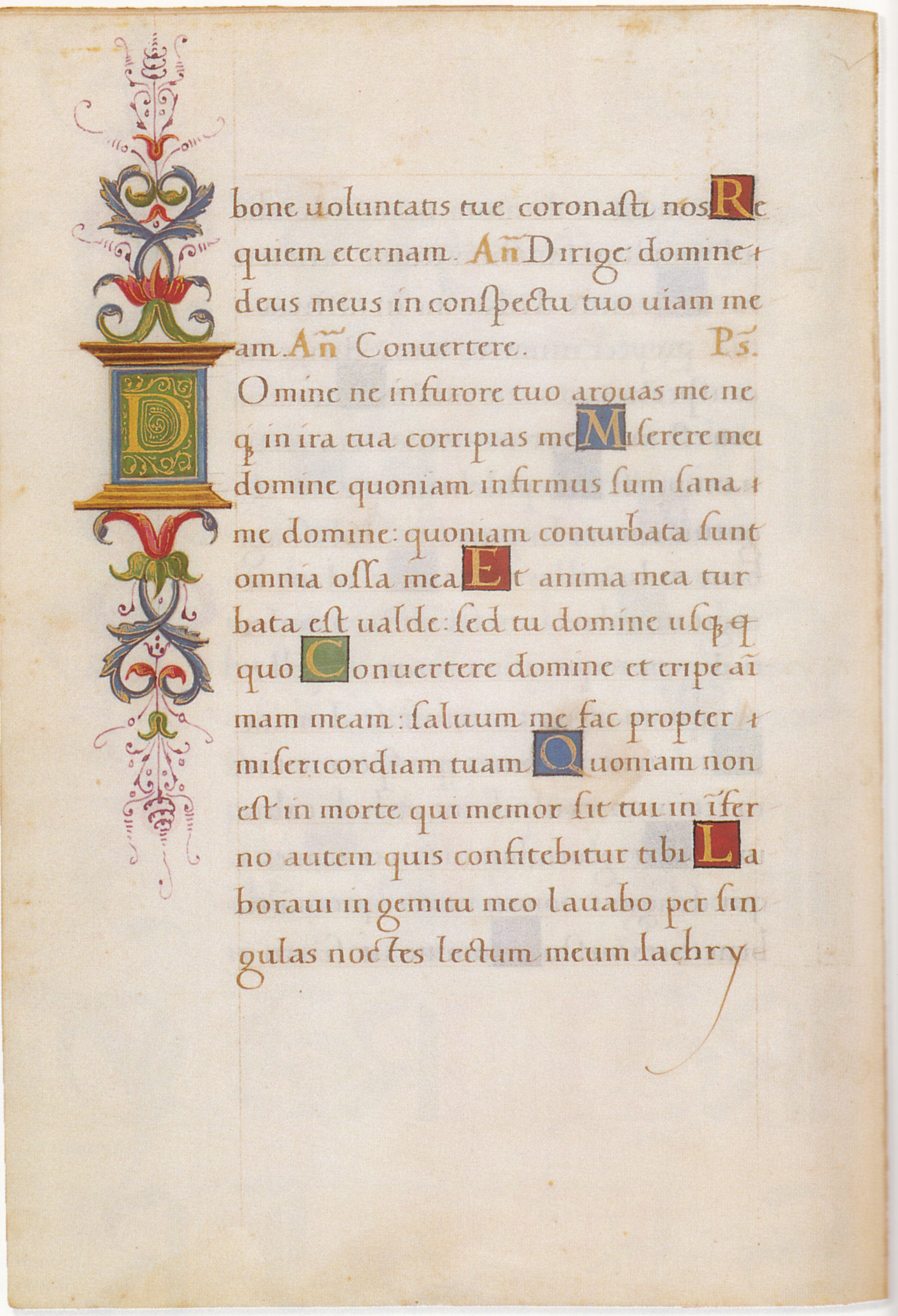 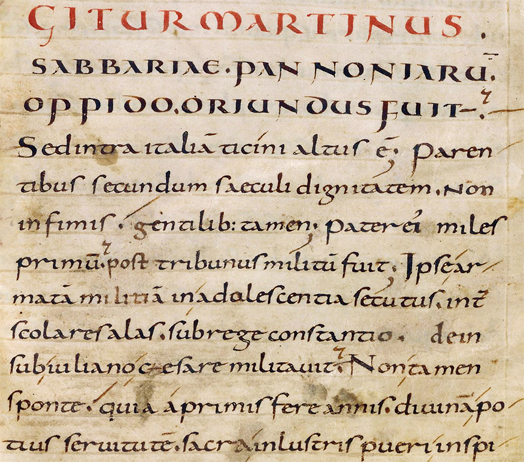 Novověk
Novogotické písmo (pro texty v „národních“ jazycích):

„kreslené“ písmo (majuskula + minuskula)
psané písmo:

polokurzivní (majuskula + minuskula)
kurzivní (majuskula + minuskula)

Humanistické písmo (pro latinské texty):

„kreslené“ písmo (majuskula + minuskula)
psané písmo:
polokurzivní (majuskula + minuskula)
kurzivní (majuskula + minuskula)
Novověk
Novověk – Německo (od 16. st.)
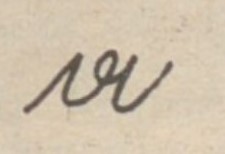 Kreslené německé novogotické písmo (fraktura, Frakturschrift) – původ v kaligrafické bastardě 15. st.

Německé novogotické polokurzivní písmo (Kanzleischrift, Kanzlei) – 16. a 17. století, zejména úřední písemnosti, později ustupuje kurentu.

Německé novogotické kurzivní písmo (Kurrentschrift, kurent) – základní typ novogotického písma, ustáleno kaligrafy a učiteli písma, zdvojování dříků některých písmen, spojování malými háčky, rovné tahy, ostré hroty.
Frakturschrift (16. stol.)
Kanzleischrift (16. stol.)
Kurrent (16. stol.)
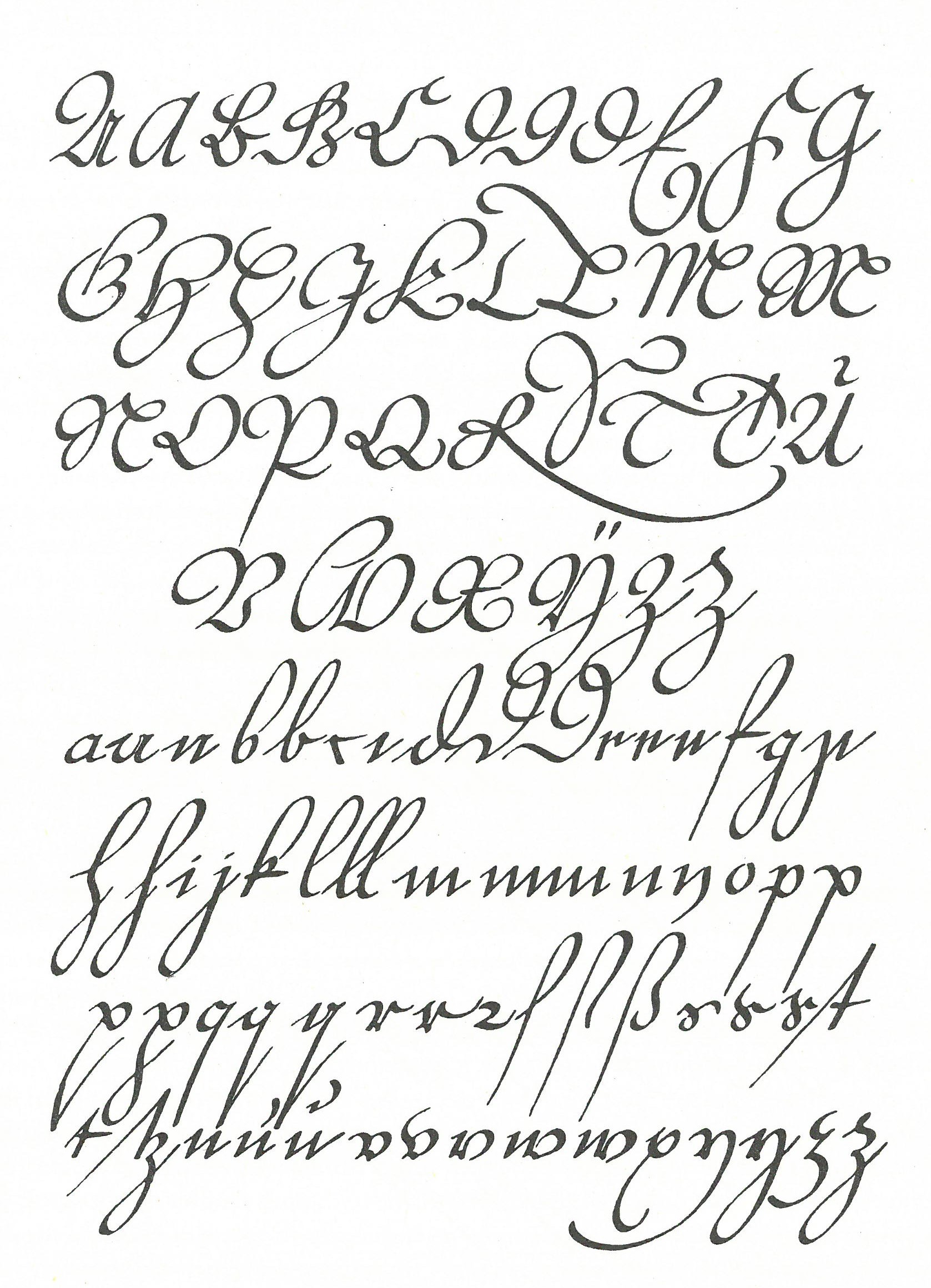 Německá novogotická kurzíva XVI. století (Kurentschrift, kurent)
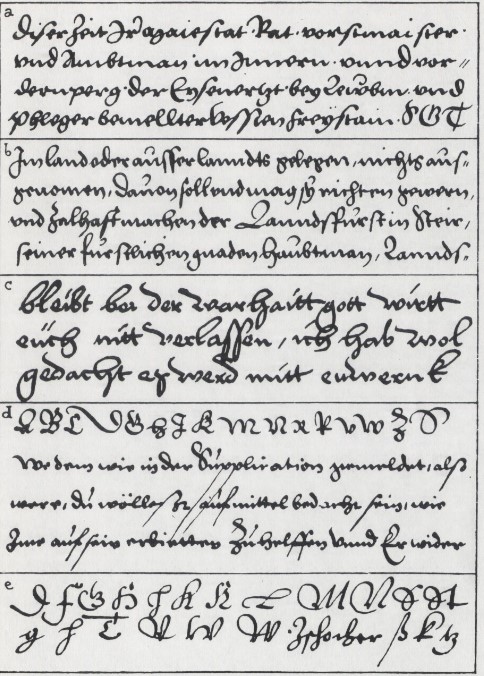 Novověk – české země
Písmo novogotické a humanistické.

1500-1775: rozmanitost druhů a typů novogotických písem (tradice domácí – české novogotické písmo navazuje na bastardu; i cizí – německá novogotická písma).
1775-1848: vítězství německého novogotického písma v Čechách; reforma nižších škol v habsburské monarchii (1774). Ve 30. letech 19. st. humanistická kurzíva v českých textech.
1848-1941: novogotické písmo v Čechách jen v německých textech; reforma německého písma 1941.
Česká novogotická polokurzíva (1519)
Novogotická kurzíva (18. stol.)
Česká novogotická kurzíva zběžná z roku 1551
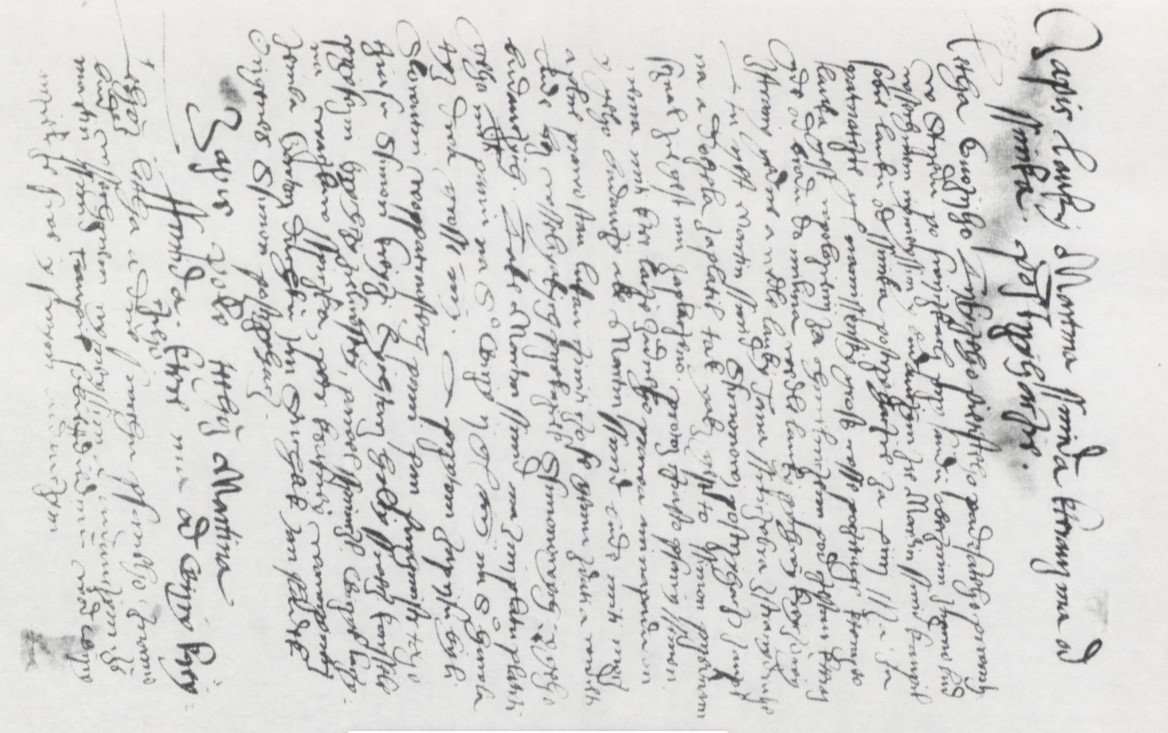 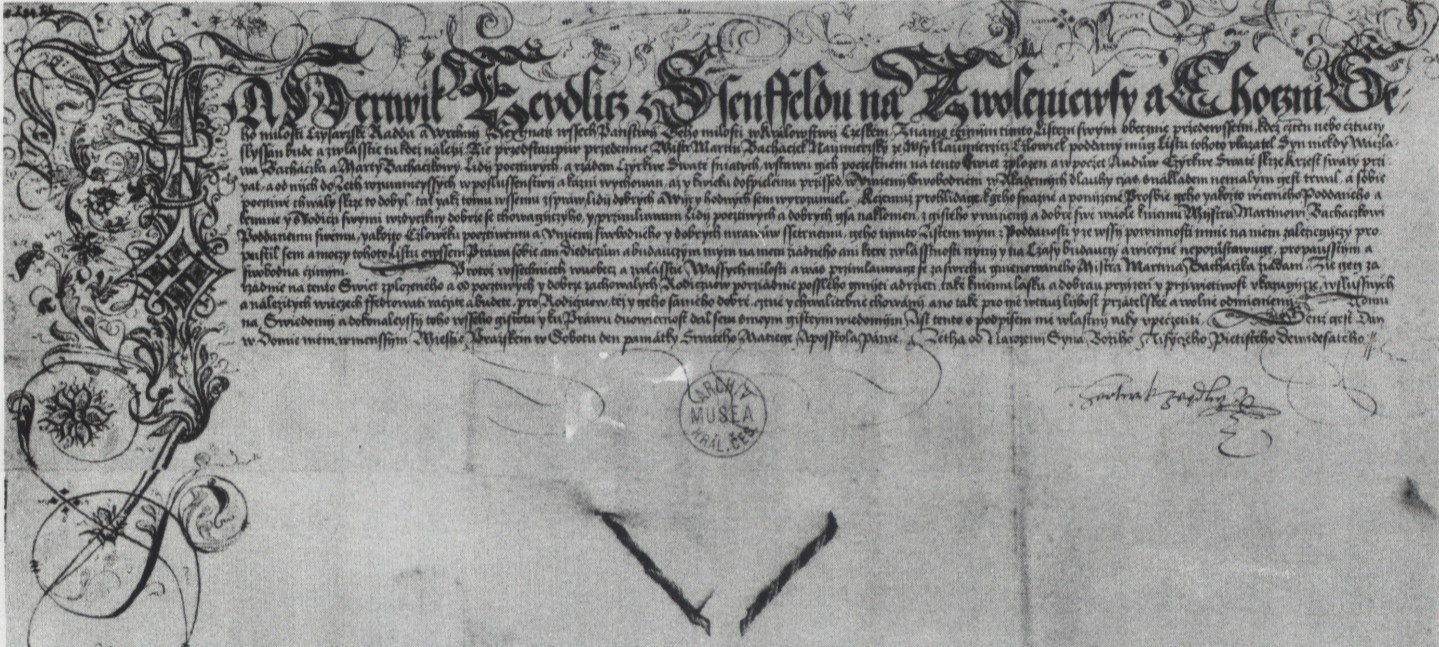 České novogotické kreslené písmo, česká novogotická kaligrafická polokurzíva (1590); Listina Hertvika Žejdlice ze Šenfeldu z 24. února 1590
Doporučená literatura
Ebelová, Ivana: Klíč k novověké paleografii. 3. vydání. Praha: Karolinum, Praha 2019.
Hledíková, Zdeňka; Kašpar, Jaroslav a EBELOVÁ, Ivana: Paleografická čítanka. Praha: Univerzita Karlova - Karolinum, 2000.
Kašpar, Jaroslav: Úvod do novověké latinské paleografie se zvláštním zřetelem k českým zemím. 1.-2. sv. 3. vyd. Praha: SPN, 1987.
Pátková, Hana: Česká středověká paleografie. České Budějovice: Veduta, 2008.
Šebánek, Jindřich: Základy pomocných věd historických. I. Latinská paleografie. 2. vyd. Praha: SPN, 1971.